LES PATRONS DE CONCEPTION
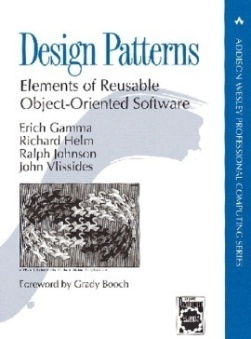 Université Badji Mokhtar-Annaba
Laboratoire LISCO
Année : 2021/2022

Dr Soumeya DEBBOUB
Debboub.soumeya@gmail.com
CONTENU 

Principes et origine
Définitions 
Les patrons de conception de GoF
       3.1 Présentation de quelques patrons
        3.2 Exemple illustratif
4. Remarques
PRINCIPES ET ORIGINE
PRINCIPES ET ORIGINE
Q: Quelle est la différence entre un novice et un concepteur expérimenté ?
R: le novice hésite beaucoup entre différentes variantes l’expert trouve tout de suite la bonne solution.
Q: Quel est le secret ?
R: l’EXP´ERIENCE !
PRINCIPES ET ORIGINE
l’EXPERIENCE :

Ne pas réinventer la roue,

Réutiliser systématiquement des solutions qui ont fait leurs preuves,

 Pour une conception modulaire, élégante, adaptable
PRINCIPES ET ORIGINE
Origines du concept

Le terme ≪ patron de conception ≫ a été introduit par C. Alexander dans le domaine de l’architecture des bâtiments.

A développé l’idée d’un langage de patrons, formé d’un ensemble de patrons dont chacun décrit comment résoudre un problème particulier dans la construction d’un bâtiment.
 
Il propose, à travers son ouvrage, un formalisme pour la documentation de ces patrons et en décrivent 253 patrons propres aux thèmes de l’architecture.
PRINCIPES ET ORIGINE
L’idée d’appliquer ce concept dans le cadre de développement des applications à base d’objets, est proposée par K. Beck et W. Cunninghan lors de la conférence OOPSLA de 1987. Cette idée prend forme, un peu plus tard, lorsque K. Beck rencontre E. Gamma à ECOOP’90. Ce dernier avait remarqué l’existence de certaines structures récurrentes, lors du développement du cadre d’application durant son doctorat.
PRINCIPES ET ORIGINE
Deux ans après, E.Gamma, R. Helm, R. Johnson et J. Vlissides présentaient la première catalogue de patrons de conception par objets dans ECOOP’93 (Allemagne),
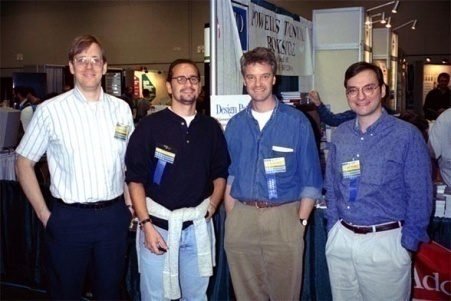 PRINCIPES ET ORIGINE
Le catalogue complet a été publié deux ans plus tard. Il comporte 23 patrons de conception, extraits de plusieurs cadres d’applications,




Ce catalogue est désormais convaincant ; la communauté de recherche en génie logiciel a très bien accepté l’ensemble des 23 patrons ainsi proposés.
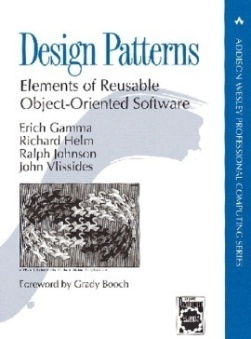 2.  DÉFINITIONS
2.  DÉFINITIONS
Le dictionnaire Anglais/Français définit le mot anglais « pattern » comme:
Modèle, dessin, maquette, gabarit, motif, échantillon.

Le terme patron n’est pas spécifique à un domaine particulier. En français, nous trouvons quelquefois dans des articles le terme patron pris au sens de la couture et le terme gabarit à prendre dans le sens de la mécanique.
2.  DÉFINITIONS
Dans la littérature, nous trouvons plusieurs définitions de patrons. Ainsi, 

C. Alexander défini les patrons comme la description d’un problème et les phases d’une solution générale à ce problème. 

Selon C. Schmidt, un patron offre une solution récurrente à un problème standard dans un contexte donné .

 M. Fowler ajoute qu’un patron est une idée qui a été utilisée dans un contexte pratique et qui sera probablement utilisée par d'autres .
2.  DÉFINITIONS
Nous remarquons qu’à partir de l’ensemble de ces définitions, un patron peut être définit comme un triplet 

« problème, contexte, solution »
2.  DÉFINITIONS
Dans le génie logiciel : 

Définition 1: 

Un design pattern décrit une structure commune et répétitive de composants en interaction (la solution) qui résout un problème récurrent de conception dans un contexte particulier.
2.  DÉFINITIONS
Définition 2: 

Un patron de conception par objets identifie un problème devant être résolu dans un contexte spécifique, et propose une solution possible et approuvée à ce problème.
2.  DÉFINITIONS
Q:. Quelle est l’utilité des patrons de conception ?

R: Les patrons de conception: 

Offrent la possibilité de capitaliser le savoir-faire d'experts.

offrent un vocabulaire commun, dans le cas d'un développement en équipe,

dénotant l’expertise des concepteurs. Ces derniers peuvent alors décrire et discuter plus facilement leurs applications à un niveau abstrait, en dissimulant les détails de conception,
2.  DÉFINITIONS
facilitent la compréhension des conception complexes  et améliorent par conséquent leur maintenance et leur évolution.

améliorent la réutilisation des systèmes, tout en séparant la partie fonctionnelle de la partie non fonctionnelle. 

En d’autres termes, il est nécessaire de coordonner la séparation des propriétés fonctionnelles et non fonctionnelles dès la phase de conception en utilisant les patrons de conception avant l’implémentation avec un langage adéquat
3.  LES PATRONS DE CONCEPTION DE GOF
3.  LES PATRONS DE CONCEPTION DE GOF
Les patrons de conception  de GoF (Gang Of Four) les plus connus et sans doute les plus utilisés.

//Un autre catalogue de ‘Siemens Group est apparu peu de temps après, qui traite en partie de ces patrons.
3.  LES PATRONS DE CONCEPTION DE GOF
Formalisme de description des patrons de conception de GOF
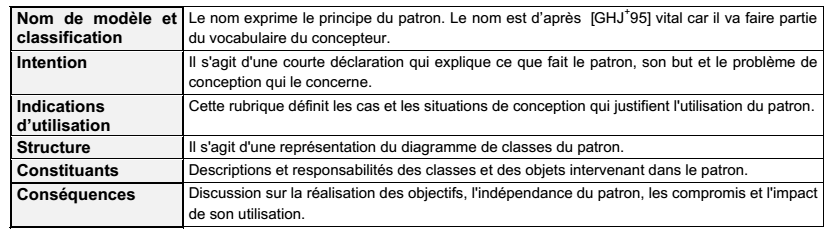 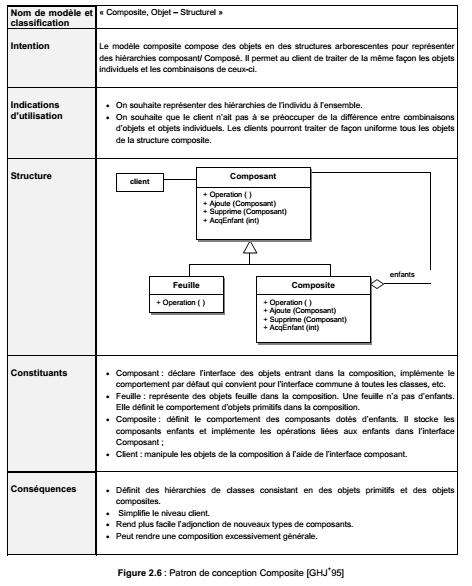 3.  LES PATRONS DE CONCEPTION DE GOF
Le catalogue de  GoF contient 23 patrons de conception. Ils sont organisés en patrons créateurs, structuraux et comportementaux, suivant le fait qu'ils s'appliquent sur des classes ou sur des objets.
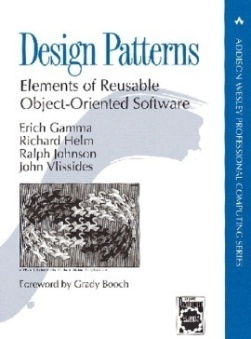 Créateurs
Structuraux
De comportement
3.  LES PATRONS DE CONCEPTION DE GOF
Les patrons créateurs concernent la fabrication d'objets. 

Les patrons structuraux travaillent sur la structure des objets. 

Les patrons comportementaux spécifient l'interaction et les responsabilité entre classes et objets.
3.  LES PATRONS DE CONCEPTION DE GOF
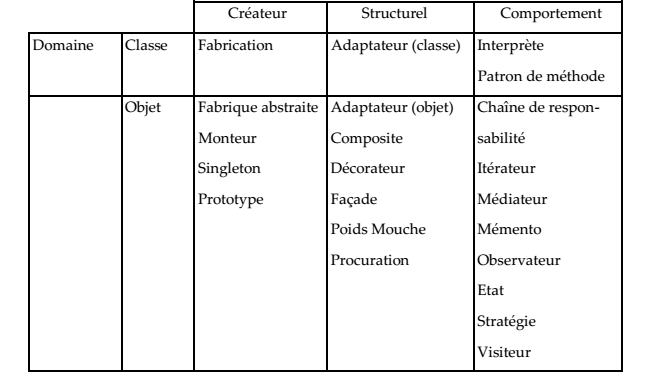 3.1  PRÉSENTATION DE QUELQUES PATRONS
Les patrons créateurs qui définissent des mécanismes pour l'instanciation et/ou l'initialisation d'objets
Singleton 
Fabrication 
Fabrique abstraite 
Monteur 
Prototype
3.1  PRÉSENTATION DE QUELQUES PATRONS
Singleton 

Intention : Garantir qu’une classe n’a qu’une seule instance
3.1  PRÉSENTATION DE QUELQUES PATRONS
Raisons de l'utiliser (Singleton) :

La classe ne doit avoir qu'une seule instance. Cela peut être le cas d'une ressource système par exemple.

La classe empêche d'autres classes de l'instancier. Elle possède la seule instance d'elle-même et fournit la seule méthode permettant d'accéder à cette instance.
3.1  PRÉSENTATION DE QUELQUES PATRONS
doit restreindre le nombre de ses propres instances à une et une seule. Son constructeur est privé : cela empêche les autres classes de l'instancier.
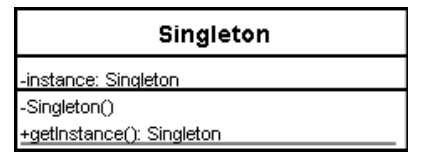 permet d'obtenir
l'instance unique.
3.1  PRÉSENTATION DE QUELQUES PATRONS
public class MySingleton { 
	
	protected static MySingleton seulInstance = null;
	
	public static MySingleton getinstance() {
		if(seulInstance == null) {
			seulInstance = new MySingleton();
				}
		return seulInstance;
	}}
class Main { 
    private static MySingleton printer1, printer2; 
  
   public static void main (String[] args) { 
		printer1=(MySingleton)MySingleton.getinstance();
		printer2=(MySingleton)MySingleton.getinstance();
		if (printer1 == printer2){ 
			System.out.println("les instanses identiques"); 
		}
		else {
			System.out.println("instanses non identiques"); 
		}}}
3.1  PRÉSENTATION DE QUELQUES PATRONS
Fabrication
Intention : Permettre à une classe de déléguer l’instanciation d’objets à des sous-classes.

Définir une interface pour la création d’un objet, mais en laissant à des sous-classes le choix des classes à instancier.
3.1  PRÉSENTATION DE QUELQUES PATRONS
Raisons de l'utiliser (Fabrication) :

Dans le fonctionnement d'une  classe, il est nécessaire de créer une  instance. Mais, au niveau de cette classe, on ne connaît pas la classe exacte à instancier.
3.1  PRÉSENTATION DE QUELQUES PATRONS
EXEMPLE

Je veux fournir un composant réutilisable implémentant
un dictionnaire. Ce dictionnaire doit être implémenté à
l’aide de la structure de données la plus adaptée possible (p. ex. une table de hachage tant que sa taille n’excède pas quelques Mo, une base de données sinon). Les prochaines versions de mon composant intégreront de nouvelles structures de données.
3.1  PRÉSENTATION DE QUELQUES PATRONS
déclare une méthode de création (creerClasse). C'est cette méthode qui a la responsabilité de
l'instanciation d'un objet AbstractClasse.
définit l'interface de l'objet instancié
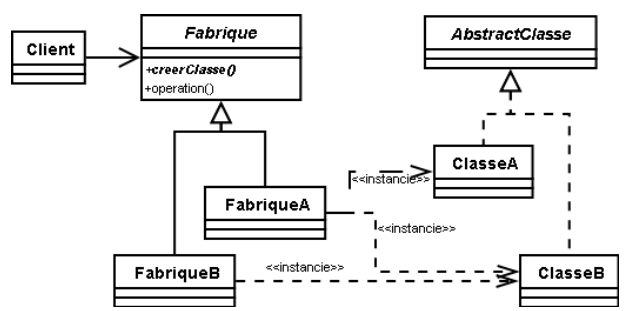 sont des sous-classes concrètes d'AbstractClasse. Elles sont instanciées par les
classes Fabrique.
substituent la méthode de création. Elles implémentent une version différente de
la méthode de création.
public interface AbstractClasse {
/** Méthode permettant d'afficher le nom de la classe. */
public void afficherClasse();
}
public abstract class Fabrique {
private boolean pIsClasseA = false;
/** Méthode de création */
public abstract Abstract Classe creerClasse();

public void operation() {
pIsClasseA = !pIsClasseA;
AbstractClasse lClasse =creerClasse(pIsClasseA);
lClasse.afficherClasse();}
}
public class ClasseA  implements AbstractClasse {
public void afficherClasse() {
System.out.println("Objet de classe 'ClasseA'");
}}
public class FabriqueA  extends  Fabrique {
public AbstractClasse creerClasse(booleanpIsClasseA) {
         if(pIsClasseA) {
         return new ClasseA();}
         else {
         return new ClasseB();}}}
public class ClasseB implements AbstractClasse {
public void afficherClasse() {
System.out.println("Objet de classe 'ClasseAB");
}}
public class FactoryMethodPatternMain {
public static void main(String[] args) {
// Création des fabriques
Fabrique lFactoryA = newFabriqueA();
Fabrique lFactoryB = newFabriqueB();

System.out.println("Avec la FabriqueA : ");
lFactoryA.operation();
lFactoryA.operation();
lFactoryA.operation();

System.out.println("Avec la FabriqueB : ");
lFactoryB.operation();
lFactoryB.operation();
lFactoryB.operation();
}}
Affichage : 

Avec la FabriqueA :
Objet de classe 'ClasseA'
Objet de classe 'ClasseB'
Objet de classe 'ClasseA'
 Avec la FabriqueB :
Objet de classe 'ClasseB'
Objet de classe 'ClasseB'
Objet de classe 'ClasseB'
public class FabriqueB extends Fabrique {
Public AbstractClasse creerClasse() {
return new ClasseB();}
}
L'appel de cette méthode avec FabriqueA provoquera
l'instanciation de deux classes différentes
L'appel de cette méthode avec FabriqueB provoquera
 toujours l'instanciation de la même classe
3.1  PRÉSENTATION DE QUELQUES PATRONS
Les patrons structuraux Définir la façon de composer des classes et des objets pour réaliser des structures complexes.
Adaptateur 
Pont 
Composite 
Décorateur 
Façade 
Poids-mouche 
Procuration
3.1  PRÉSENTATION DE QUELQUES PATRONS
Adaptateur
Intention : Convertir l'interface d'une  classe dans une autre interface comprise par la partie cliente.
Permettre à des classes de fonctionner ensemble, ce qui n'aurait pas été possible sinon (à cause de leurs interfaces incompatibles).
3.1  PRÉSENTATION DE QUELQUES PATRONS
Raisons de l'utiliser (Adaptateur) :
Le système doit intégrer un  sous-système existant. Ce sous-système a une interface non standard par rapport au système

Le driver fournit par le fabricant ne correspond pas à l'interface utilisée par le système pour d'autres drivers. La solution est de masquer cette interface non stantard au système et de lui présenter une interface standard. La partie cliente utilise les  méthodes de l'Adaptateur qui utilise les méthodes du sous-système pour réaliser les opérations correspondantes.
définit une interface qui est identifiée comme standard dans la partie cliente.
permet de réaliser les fonctionnalités définies dans l'interface Standard, mais ne la respecte
pas. Cette classe a besoin d'être adaptée.
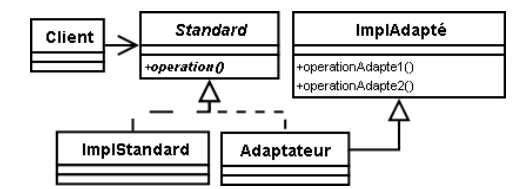 adapte l'implémentation ImplAdapte à l'interface Standard. Pour réaliser l'adaptation, l'Adaptateur peut utiliser une ou plusieurs méthodes différentes de l'implémentation ImplAdapte pour réaliser l'implémentation de chaque méthode de l'interface Standard
implémente l'interface Standard. Cette classe n'a pas besoin d'être adaptée
public interface Standard {
public void operation(intpNombre1, intpNombre2);
}
public class Adaptateur extends ImplAdapte implements Standard {
public  void operation(intpNombre1, intpNombre2) {
Intl Nombre =operation Adapte1(pNombre1, pNombre2);
operationAdapte2(lNombre); }}
public class ImplStandard  implements Standard {

public void operation(intpNombre1, intpNombre2) {
System.out.println("Standard : Le nombre est : " +(pNombre1 *pNombre2));
}}
public class AdaptatorPatternMain {
public static void main(String[] args) {

Final Standard lImplAdapte = new Adaptateur();

finalStandard lImplStandard = new ImplStandard();

// Appel de la même méthode sur chaque instance

lImplAdapte.operation(2, 4);
lImplStandard.operation(2, 4);
}}
public class ImplAdapte {

public  int operationAdapte1(intpNombre1, intpNombre2) {
returnpNombre1 *pNombre2;
}

public void operationAdapte2(intpNombre) {
System.out.println("Adapte : Le nombre est : " +pNombre);
}}
Affichage : 

 Adapte : Le nombre est : 8
Standard : Le nombre est : 8
Adaptateur avec composition :
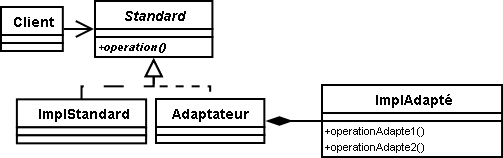 public class Adaptateur implements Standard { 

private ImplAdapte adapte = new ImplAdapte();

public void operation(int pNombre1, int pNombre2) { int lNombre = adapte.operationAdapte1(pNombre1, pNombre2); adapte.operationAdapte2(lNombre); } }
3.1  PRÉSENTATION DE QUELQUES PATRONS
Composite 

Intention : Organiser les objets en structure arborescente afin de représenter une hiérarchie.
Permettre à la partie cliente de manipuler un  objet unique et un  objet composé de la même manière.
3.1  PRÉSENTATION DE QUELQUES PATRONS
Raisons de l'utiliser (Composite ) :

Le  système  comporte  une  hiérarchie  avec  un  nombre  de  niveaux  non  déterminé.  Il  est  nécessaire  de  pouvoir considérer un groupe d'éléments comme un élément unique.

Cela peut être le cas des éléments graphiques. Plusieurs éléments graphiques peuvent être regroupés en un nouvel élément graphique.
Chaque élément est un composant potentiel. En plus des éléments classiques, il y a un élément composite qui peut être composé de plusieurs composants. Comme l'élément composite est un composant potentiel, il peut être composé d'autres éléments composites..
définit l'interface d'un objet pouvant être un composant d'un autre objet de l'arborescence.
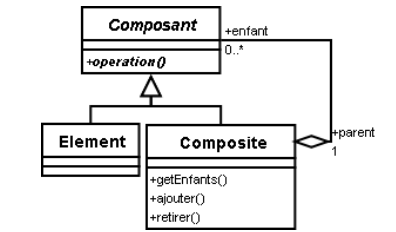 implémente un objet de l'arborescence n'ayant pas d'objet le composant.
implémente un objet de l'arborescence ayant un ou des objets de composant
public abstract class Composant {

Public Composant (finalString pNom) {
                                  nom =pNom;}
public abstract void operation();
}
public class Composite extends Composant {

privateList<Composant>liste = newLinkedList<Composant>();

Public Composite(finalString pNom) {
super(pNom);
}

public  void operation() {
System.out.println("Op. sur un 'Composite' (" +nom + ")");

finalI terator<Composant>lIterator =liste.iterator();
while(lIterator.hasNext()) {
Final Composant lComposant =lIterator.next();
lComposant.operation();}}

Public List<Composant>getEnfants() { returnliste; }
 
public void ajouter(finalComposant pComposant) {
liste.add(pComposant);}

public void retirer(finalComposant pComposant) {
liste.remove(pComposant);}}
Public  class Element extends Composant {
Public Element(finalString pNom) {
super(pNom);
}
public void operation() {
System.out.println("Op. sur un 'Element' (" +nom + ")");
}
}
public classCompositePatternMain {
public static voidmain(String[] args) {

finalComposite lComposite1 = newComposite("Composite 1");
finalComposite lComposite2 = newComposite("Composite 2");
finalComposite lComposite3 = newComposite("Composite 3");
finalComposite lComposite4 = newComposite("Composite 4");
finalComposite lComposite5 = newComposite("Composite 5");

finalElement lElement1 = newElement("Element 1");
finalElement lElement2 = newElement("Element 2");
finalElement lElement3 = newElement("Element 3");
finalElement lElement4 = newElement("Element 4");
finalElement lElement5 = newElement("Element 5");

lComposite1.ajouter(lElement1);
lComposite1.ajouter(lComposite2);
lComposite1.ajouter(lElement2);
lComposite2.ajouter(lComposite3);
lComposite2.ajouter(lComposite4);
lComposite3.ajouter(lElement3);
lComposite3.ajouter(lElement4);
lComposite4.ajouter(lComposite5);
lComposite5.ajouter(lElement5);

lComposite1.operation();}}
On va créer l'arborescence :/ lComposite1
        - lElement1
        - lComposite2
                - lComposite3
                       - lElement3
                        - lElement4
                - lComposite4
                        - lComposite5
                               - lElement5
       - lElement2
Affichage : 

Op. sur un 'Composite' (Composite 1)
Op. sur un 'Element' (Element 1)
Op. sur un 'Composite' (Composite 2) Op. sur un 'Composite' (Composite 3)
Op. sur un 'Element' (Element 3)
Op. sur un 'Element' (Element 4)
 Op. sur un 'Composite' (Composite 4)
 Op. sur un 'Composite' (Composite 5)
 Op. sur un 'Element' (Element 5)
 Op. sur un 'Element' (Element 2)
3.1  PRÉSENTATION DE QUELQUES PATRONS
Les patrons comportementaux qui définissent la communication entre les classes et leurs responsabilités.
Chaîne de responsabilités 
Commande 
Interpréteur 
Itérateur 
Médiateur 
Mémento 
Observateur 
Etat 
Stratégie 
Patron de méthode 
Visiteur
3.1  PRÉSENTATION DE QUELQUES PATRONS
Observateur 

Intention : Disposer d’un mécanisme de notification qui fait que, quand un objet change d’état (le sujet), tous ceux qui en dépendent sont automatiquement mis à jour (les observateurs)..
3.1  PRÉSENTATION DE QUELQUES PATRONS
Raisons de l'utiliser (Observateur ) :

Un objet doit connaitre les changements d' état d'un autre objet. L'objet doit être informé immédiatement.

Cela peut être le cas d'un tableau affichant des statistiques. Si une nouvelle donnée est entrée, les statistiques sont recalculées. Le tableau doit être informé du changement, afin qu'il soit rafraîchi.

L'objet devant connaître le changement (le tableau) est un observateur. Il s'enregistre en tant que tel auprès de l'objet dont l'état change. L'objet dont l'état change (les statistiques) informe ses observateurs en cas d'événement
est l'interface de l'objet à observer. Il possède une liste d'objets Observateur. Il fournit des
méthodes pour ajouter ou supprimer des objets Observateur à la liste. Il fournit également un méthode pour
avertir les objets Observateur.
définit l'interface de l'observateur. Il déclare la/les méthode(s) que l'objet Observe appelle en cas d'événements.
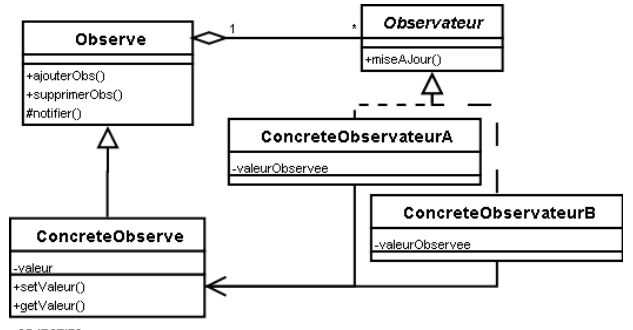 est l'implémentation de l'objet à observer. Lorsqu'une valeur est modifiée, la méthode
notifier()de la classe Observe est appelée.
sont des sous-classes concrètes de Observateur. Ils implémentent des comportements de mise à jour en cas d'événements.
public classObserve {
Private List<Observateur>listeObservateurs =
 newLinkedList<Observateur>();
public void ajouterObs(Observateur pObservateur) {
Liste Observateurs.add(pObservateur);
}
public void supprimerObs(Observateur pObservateur) {
listeObservateurs.remove(pObservateur);
}
protected void notifier() {
for(Observateur lObservateur : listeObservateurs) {
lObservateur.miseAJour();
}}}
public interface Observateur {
public void miseAJour();}
public class ConcreteObservateurA implements Observateur {
private int valeur = 0;
Private ConcreteObserve observe;
public void setObserve(ConcreteObserve pObserve) {
observe =pObserve;}
public void miseAJour() {
valeur =observe.getValeur();}
public void afficher() {
System.out.println("ConcreteObservateurA contient " +valeur);}}
public class ConcreteObservateurB implements Observateur {
private int valeur = 0;
Private ConcreteObserve observe;
public void setObserve(ConcreteObserve pObserve) {
observe =pObserve;}
public void miseAJour() {
valeur =observe.getValeur();}
public void afficher() {
System.out.println("ConcreteObservateurB contient " +valeur);}}
public class ConcreteObserve extends Observe {
Int valeur = 0;

public void setValeur(intpValeur) {
valeur =pValeur;
notifier();}
public int getValeur() {
returnvaleur;}}
public static voidmain(String[] args) {
ConcreteObserve lObserve = newConcreteObserve();
ConcreteObservateurA lConcreteObservateurA = newConcreteObservateurA();
ConcreteObservateurB lConcreteObservateurB = newConcreteObservateurB();
lObserve.ajouterObs(lConcreteObservateurA);
lObserve.ajouterObs(lConcreteObservateurB);
lConcreteObservateurA.setObserve(lObserve);
lConcreteObservateurB.setObserve(lObserve);
lConcreteObservateurA.afficher();
lConcreteObservateurB.afficher();
lObserve.setValeur(4);
lConcreteObservateurA.afficher();
lConcreteObservateurB.afficher();
AFFICHAGE :
ConcreteObservateurA contient 0
 ConcreteObservateurB contient 0
 ConcreteObservateurA contient 4
 ConcreteObservateurB contient 4
3.1  PRÉSENTATION DE QUELQUES PATRONS
Visiteur 

Intention : Représenter une opération applicable aux éléments d’une structure d’objets et permettre de définir une nouvelle opération sans qu’il soit nécessaire de modifier les classes des éléments cibles.
3.1  PRÉSENTATION DE QUELQUES PATRONS
Raisons de l'utiliser (Visiteur ) :

Il est nécessaire de réaliser des  opérations sur les éléments d'un objet structuré. Ces opérations varient en fonction de la nature de chaque élément et les opérations peuvent être de plusieurs types.

Cela peut être le cas d'un logiciel d'images de synthèse. L'image est composée de plusieurs objets : sphère, polygone, personnages de la scène qui sont constitués de plusieurs objets, etc... Sur chaque élément, il faut effectuer plusieurs opérations pour le rendu : ajout des couleurs, effet d'éclairage, etc...

Chaque  type  d'opération  (ajout  des  couleurs,  effet  d'éclairage)  est  implémenté  par  un  visiteur.  Chaque  visiteur implémente une  méthode spécifique (visiter un sphère, visiter un polygone) pour chaque type d'élément (sphère, polygone).  Chaque  élément  (sphère)  implémente  un  méthode  d'acceptation  de  visiteur  où  il  appelle  la  méthode spécifique de visite.
présente une interface de haut niveau permettant de visiter les objets Element la composant.
définit l'interface d'une visiteur. Elle déclare les méthodes de visite des sous-classes concrètes de
Element.
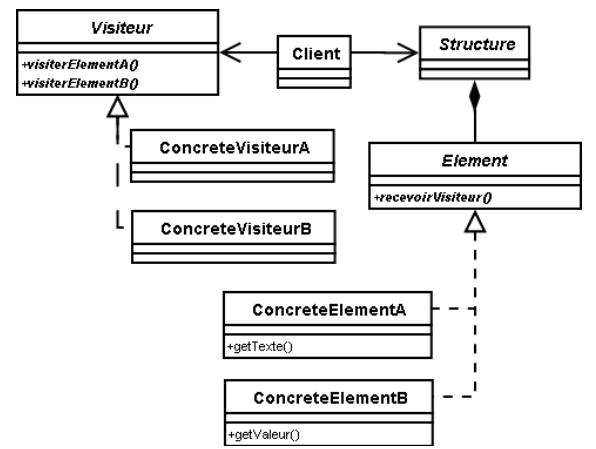 définit l'interface d'une élément. Elle déclare la méthode de réception d'un objet Visiteur.
sont des sous-classes concrètes de l'interface Visiteur. Elles implémentent des comportements de visite des Element.
sont des sous-classes concrètes de l'interface Element. Elles implémentent la méthode de réception. Elles possèdent des données/attributs et méthodes différents.
public interface Element {
public void recevoirVisiteur(Visiteur pVisiteur);
}
public interfaceVisiteur {
public void visiterElementA(ConcreteElementA pElementA);
public void visiterElementB(ConcreteElementB pElementB);
}
Affichage :
 Visiteur A :
 Texte de l'element A : texte1
Visiteur A :
  Texte de l'element A : texte2
Visiteur A :
  Valeur de l'element B : 1
 Visiteur A :
    Texte de l'element A : texte3
 Visiteur A :
    Valeur de l'element B : 2
 Visiteur A :
    Valeur de l'element B : 3
 Visiteur B :
    Texte de l'element A : texte1
 Visiteur B :
    Texte de l'element A : texte2
 Visiteur B :
    Valeur de l'element B : 1
 Visiteur B :
    Texte de l'element A : texte3
 Visiteur B :
    Valeur de l'element B : 2
 Visiteur B :
    Valeur de l'element B : 3
public class ConcreteElementA implements Element {
Public String texte;
Public ConcreteElementA(String pTexte) {
texte =pTexte;}
publicString getTexte() {
returntexte;}
public void recevoirVisiteur(Visiteur pVisiteur) {
pVisiteur.visiterElementA(this);}}
public class ConcreteVisiteurA implements Visiteur {
public void visiterElementA(ConcreteElementA pElementA) {
System.out.println("Visiteur A : ");
System.out.println("   Texte de l'element A : " +pElementA.getTexte());}
public void visiterElementB(ConcreteElementB pElementB) {
System.out.println("Visiteur A : ");
System.out.println("   Valeur de l'element B : " +pElementB.getValeur());}}
public class ConcreteElementB implements Element {
Public Long valeur;
Public ConcreteElementB(Long pValeur) {
valeur =pValeur;}
publicLong getValeur() {
returnvaleur;}
public void recevoirVisiteur(Visiteur pVisiteur) {
pVisiteur.visiterElementB(this);}}
public class ConcreteVisiteurB implements Visiteur {
public void visiterElementA(ConcreteElementA pElementA) {
System.out.println("Visiteur B : ");
System.out.println("   Texte de l'element A : " +pElementA.getTexte());}
public void visiterElementB(ConcreteElementB pElementB) {
System.out.println("Visiteur B : ");
System.out.println("   Valeur de l'element B : " +pElementB.getValeur());}}
public class Structure {
Private Element[] elements = newElement[] {
New ConcreteElementA("texte1"),
New ConcreteElementA("texte2"),
New ConcreteElementB(newLong(1)),
New ConcreteElementA("texte3"),
New ConcreteElementB(newLong(2)),
New ConcreteElementB(newLong(3))
};
public void visiter(Visiteur pVisiteur) {
for(inti=0;i<elements.length;i++) {
elements[i].recevoirVisiteur(pVisiteur);}}}
public classVisitorPatternMain {
public static voidmain(String[] args) {

// Création des visiteurs
Visiteur lVisiteurA = newConcreteVisiteurA();
Visiteur lVisiteurB = newConcreteVisiteurB();

// Création de la structure
Structure lStructure = newStructure();

lStructure.visiter(lVisiteurA);
lStructure.visiter(lVisiteurB);}}
3.2  EXEMPLE ILLUSTRATIF
Rappels de conception Orientée Objet :

Les grands principes qui suivent peuvent être vus comme autant d'objectifs à atteindre au cours d'une phase de conception Objet mais aussi comme autant d'outils d'évaluation et de critique d'une conception déjà bien entamée.
3.2  EXEMPLE ILLUSTRATIF
Faible couplage
Forte cohésion
Inversion des dépendances
Principe de substitution de Liskov
Ouvert fermé
3.2  EXEMPLE ILLUSTRATIF
Faible couplage

L'un des objectifs majeurs de la phase de conception dans un projet est de faire en sorte que les évolutions futures du logiciel puissent être intégrées à la solution actuelle sans la remettre en cause de fond en comble. Une manière d'éviter un impact trop important de modifications à venir est de diminuer le couplage existant entre les composants constituant notre logiciel.
3.2  EXEMPLE ILLUSTRATIF
Forte cohésion 

Les langages Orientés Objet nous offrent plusieurs outils de modularisation du code tels que les classes et les espaces de nommage. L'idée de ce second principe est de vérifier que nous rassemblons bien dans une classe des méthodes cohérentes, qui visent à réaliser des objectifs similaires. De même, il ne faudrait rassembler dans un même espace de nommage que des classes répondant à un besoin précis..
3.2  EXEMPLE ILLUSTRATIF
Inversion des dépendances

Ce troisième principe se base sur le faible couplage pour savoir quand il doit s'appliquer. Plus précisément, voici comment on peut évaluer le besoin d'inverser les dépendances: une classe ne doit jamais dépendre d'une autre classe qui serait d'un niveau conceptuel plus bas. Par exemple, une classe métier ne doit jamais dépendre d'une classe technique.
3.2  EXEMPLE ILLUSTRATIF
Principe de substitution de Liskov

Ce principe, également appelé "principe des 100%", permet d'estimer la validité d'une relation d'héritage entre deux classes. En effet, pour chaque relation d'héritage, disons par exemple entre un CompteChèque et un CompteEnBanque, il faudrait toujours que nous puissions:

1. Prononcer la phrase "X est un Y", où X représente la classe fille et Y la mère.
2. Remplacer le CompteEnBanque par le CompteChèque dans toutes les situations sans que cela ne mène à une incohérence.
3.2  EXEMPLE ILLUSTRATIF
Ouvert fermé

Ce dernier principe de base de la conception Objet est peut-être l'un des plus délicats à mettre en oeuvre. Il consiste à dire qu'un logiciel Orienté Objet doit être ouvert aux modifications, aux évolutions futures, mais que ces modifications doivent pouvoir se faire sans changer la moindre ligne de code existante.
3.2  EXEMPLE ILLUSTRATIF
Exemple illustratif : un  système  de  gestion  d'articles  et  de news.
3.2  EXEMPLE ILLUSTRATIF
Cahier des charges : Les besoins fonctionnels 
Auteurs d'articles ou de news capables de rédiger leurs écrits (cette partie n'est pas à intégrer dans le système), puis de les publier. Si d'aventure plusieurs auteurs tentaient de publier le même jour, un mécanisme de gestion des priorités devrait choisir l'élément à publier et mettre les autres en attente d'une date de publication ultérieure

tant pour les auteurs que pour leurs lecteurs, il doit être possible de faire des recherches simples parmi tous ces articles et de lire ceux qui les intéressent.

Afin d'éviter les mauvaises surprises, un mécanisme de tolérance aux pannes devra être mis en oeuvre. Il peut s'agir d'une sauvegarde périodique, à condition que la déperdition de performances ne se fasse pas sentir lorsque cette sauvegarde s'exécute.

Enfin, au cas où d'autres outils seraient utilisés à l'avenir pour gérer les articles et news, le système doit disposer d'un mécanisme d'export dans un format neutre (un document XML semble tout indiqué).
5.  EXEMPLE ILLUSTRATIF
Conception initiale
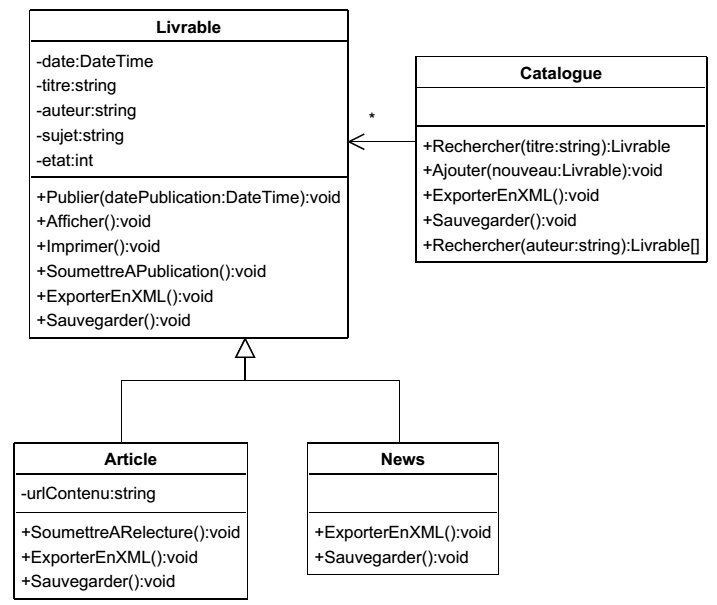 Q: Que pensez vous de cette conception?
3.2  EXEMPLE ILLUSTRATIF
Critiques
      Les objets métier portent des responsabilités techniques. Par exemple, le Livrable implémente les services Afficher(), Imprimer(), Sauvegarder(), ExporterEnXML(), ce qui ne répond pas au critère de l'Inversion des Dépendances.
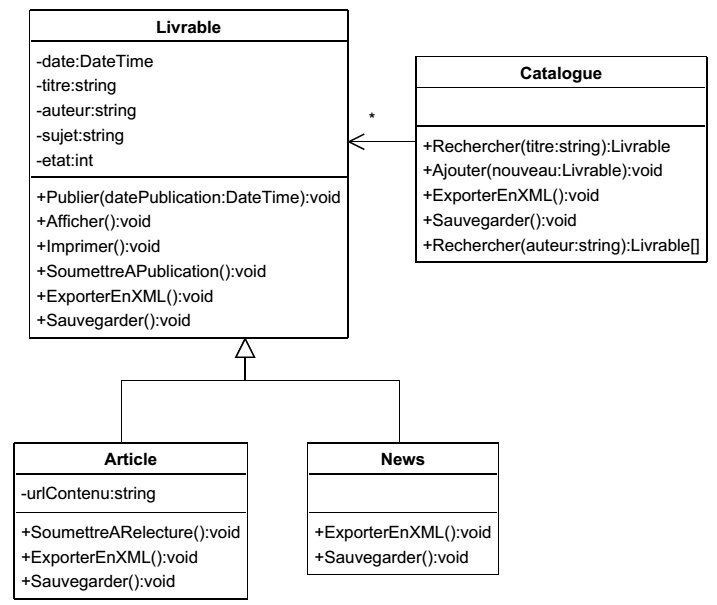 3.2  EXEMPLE ILLUSTRATIF
Critiques
      Un corollaire du point précédent est que toutes les méthodes de la classe Livrable (il en va de même pour les autres classes, en réalité) ne visent pas le même objectif. Certaines sont là pour répondre à des besoins de sauvegarde, d'autres aux besoins fonctionnels de l'application... On sent entre elles une faible cohésion.
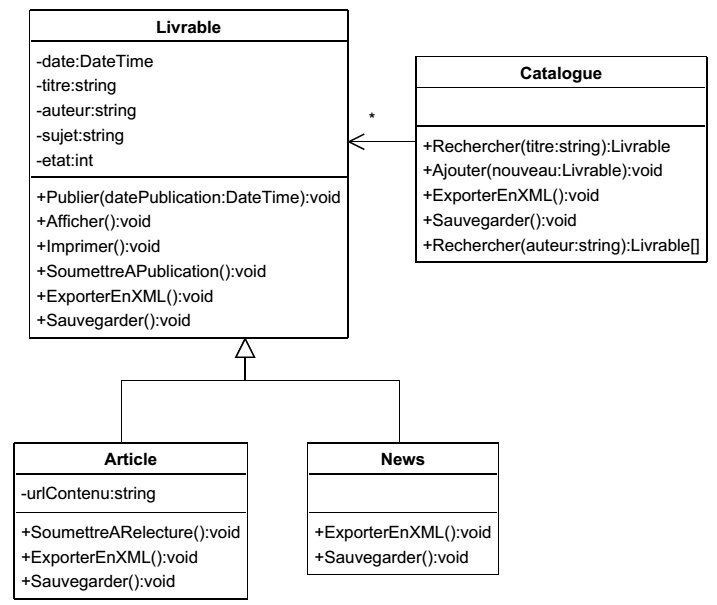 3.2  EXEMPLE ILLUSTRATIF
Critiques
      Ces  mêmes  services  techniques  peuvent  être  amenés  à  évoluer.  Le  format  d'export  XML  en particulier  est  susceptible  de  changer  avec  le  temps  et  avec  les  besoins  d'intégration  aux applications connexes. Or si l'implémentation de ce service est du ressort du Livrable, nous ne pourrons pas faire évoluer le format XML sans toucher au code de cette classe. En conséquence, le critère de l'Ouvert-Fermé n'est pas respecté non plus.
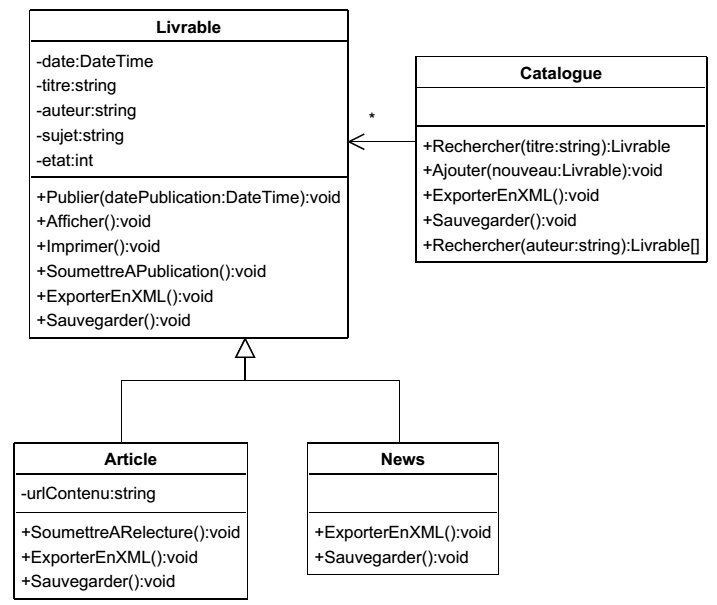 3.2  EXEMPLE ILLUSTRATIF
Pour reformuler le point précédent, il existe un  couplage fort entre le format d'export XML et les classes Livrable, Article et News.

      Le seul principe qui soit satisfait dans notre conception est celui de la  substitution de Liskov, car les Articles et les News sont bien des livrables dans le domaine modélisé, et chaque cas d'utilisation d'un Livrable garde tout son sens si on l'applique à un Article ou à une News.
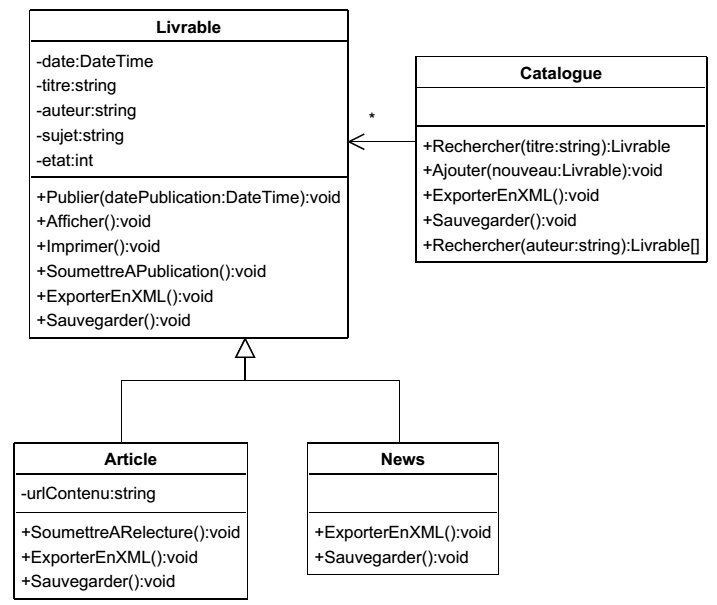 3.2  EXEMPLE ILLUSTRATIF
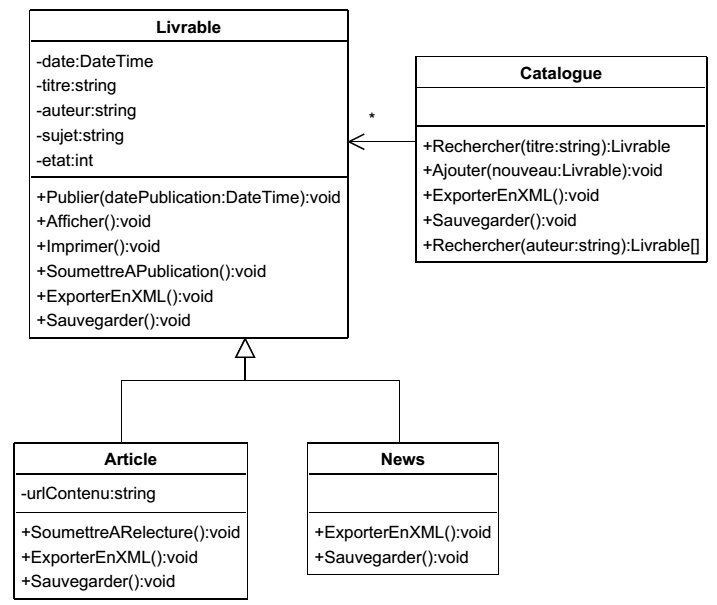 Problème :La gestion de l'état du Livrable n'est pas claire au niveau de la conception!!
Solution  : on délègue à la nouvelle classe EtatCatalogue la responsabilité de gérer le comportement du Catalogue dans un état donné. Chaque état spécifique est en réalité géré par une classe fille d'EtatCatalogue (nous n'avons ici que deux états différents: RienAPublier et PublicationPlanifieee),
 
ce qui fait que chaque classe n'a qu'un objectif, et qu'un changement fonctionnel tel que l'ajout de nouveaux cas particuliers pourra se faire en ajoutant de nouvelles classes filles d'EtatCatalogue.
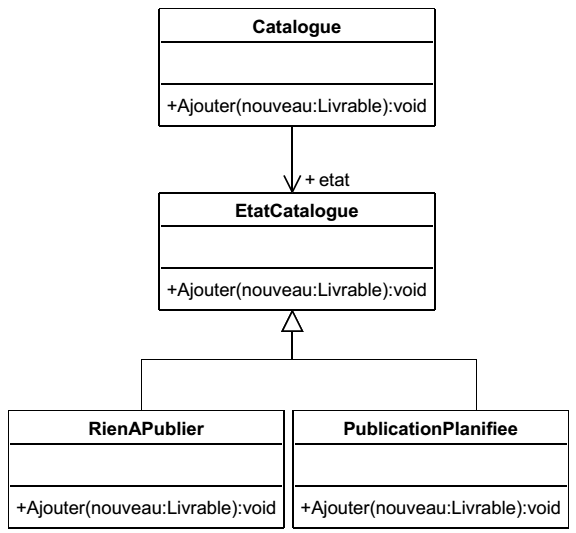 3.2  EXEMPLE ILLUSTRATIF
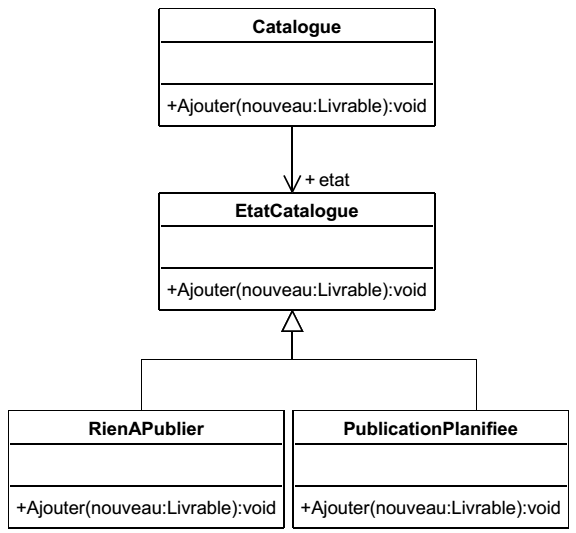 Problème : Comment choisir la prochaine publication? (la première soumise est la première publiée, ou les Articles avant les News, ou une alternance savante entre Articles et News.. ?????
Solution  : Il faut donc trouver une technique élégante pour fixer un choix aujourd'hui et être capable d'en changer demain sans qu'il n'y ait d'impact sur le reste de l'application. La solution ressemble au Pattern précédent et tire elle- aussi profit de la délégation
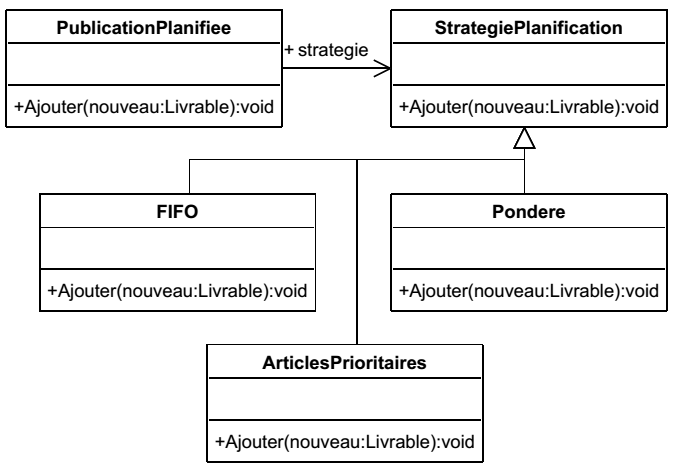 Remarque  : Stratégie et État se ressemblent donc énormément dans leur conception. La sémantique, elle, est bien différente car si la stratégie est choisie par paramétrage de l'application ou par le biais d'une interface utilisateur, les états quant à eux évoluent en autonomie au cours du fonctionnement de l'application.
3.2  EXEMPLE ILLUSTRATIF
Problème :Comment exporter les Livrables dans un format neutre?
nous avons choisi d'ajouter la méthode ExporterEnXML() à chaque objet métier, leur faisant ainsi porter la responsabilité de "s'exporter eux-mêmes" dans ce format.
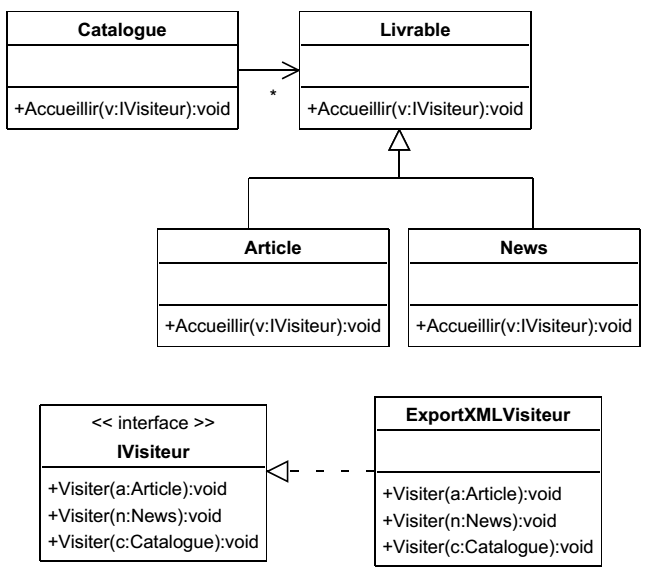 Solution  : la seule chose que l'on demande aux objets métier est "d'accueillir" un Visiteur et de le faire progresser sur l'ensemble des objets dépendants: par exemple, le Catalogue invoquera la méthode Visiter(this) sur le Visiteur, puis bouclera sur les livrables dont il a la charge pour que le Visiteur ait l'occasion de tous les parcourir.

Nous avons ainsi découplé les objets métier de la technique d'export, ce qui nous permet d'imaginer autant de formats différents que cela est nécessaire. Chaque format donnera lieu à une nouvelle implémentation du IVisiteur.
.
3.2  EXEMPLE ILLUSTRATIF
Problème :Gérer les événements applicatifs
Imaginons que les administrateurs du système de publication souhaitent avoir sous les yeux un tableau de bord graphique qui leur permette de prendre connaissance en temps réel de l'état des demandes de publications de nouveaux Articles.
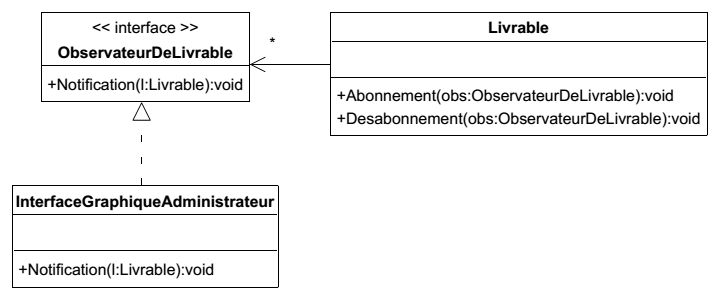 Solution  : Il suffit de faire en sorte que Livrable lui-même puisse informer, notifier les objets intéressés qu'il est en train de changer d'état. Pour cela, le Livrable doit offrir aux objets extérieurs un moyen de s'abonner auprès de lui et de se désabonner ultérieurement.
4. REMARQUES
4.  REMARQUES
Choix d’un patron de conception
 
Est-il une solution au problème ?
Quels sont ses buts ?
Existe-t’il des relations avec d’autres modèles ?
Existe-t’il des modèles qui ont le même rôle ?
4.  REMARQUES
Mise en œuvre d’un patron de conception
 
Lire complètement la description attention aux sections Indications d’utilisation et conséquences
Etudier en détail les sections Structure, Constituants et Collaborations
Examiner la section Exemple de code
Choisir des noms de constituant ayant un sens dans le contexte d’utilisation
Définir les classes et leurs opérations
Implémenter les opérations qui supportent les responsabilités et les collaborations
4.  REMARQUES
Ce qu’il ne faut pas attendre des patrons de conception

Une solution universelle « prête à l’emploi »
Une bibliothèque de classes réutilisables
L’automatisation totale de la production du modèle de conception
La disparition totale du facteur humain